3ART ATELIER
CENÍK UMĚLECKÝCH DROBNOSTÍ

ŠROT VS. UMĚNÍ
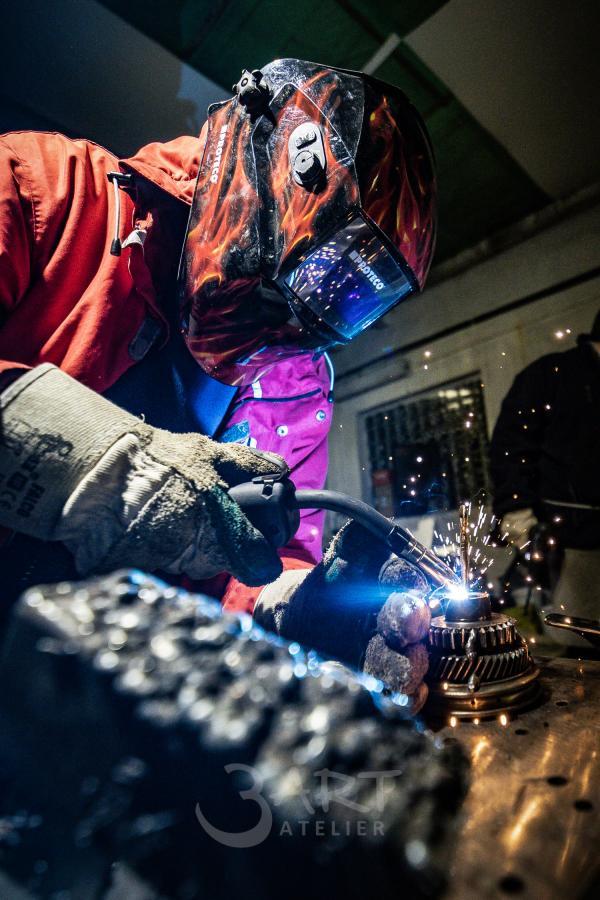 Proces realizace
nápad, myšlenka, kreativní zpracování
nákup, šrot, nálezy
odmaštění, čištění
řezání, hrubé broušení, tvarování
svařování
broušení, finalizace povrchu
lakování
1. SOŠKA  ALIEN ŠNEK SÉRIE: 1. - 3.DALŠÍ VYUŽITÍ: POPELNÍK, PRO SVÍČKUHMOTNOST: 3496gROZMĚRY: d 42cm/š 14cm/v 15cm
SÉRIE
2. SOŠKA  ALIEN WOMAN       SÉRIE: 1. - 3.       HMOTNOST: 4796g       ROZMĚRY: d 39cm/š 25cm/v 36cm
SÉRIE
3. SOŠKA  ALIEN PESSÉRIE: 1. - 3.HMOTNOST: 4876gROZMĚRY: d 42cm/š 26cm/v 27cm
SÉRIE
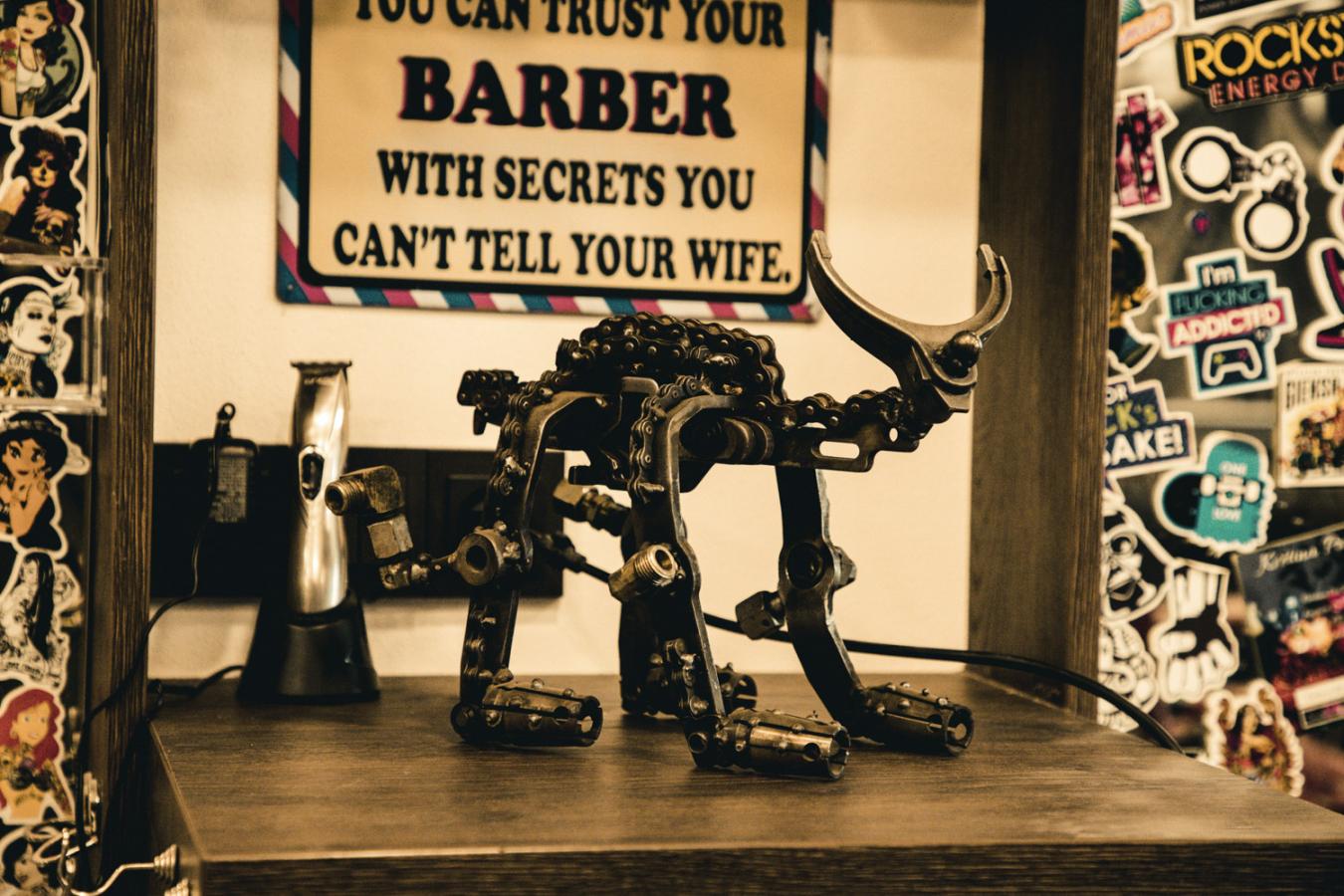 4. SOŠKA DIRU
HMOTNOST: 3051g
ROZMĚRY: d 33cm/š 18cm/v 23cm
5. SOŠKA DVOUHLAVÝ RULLHMOTNOST: 3215gROZMĚRY: d 40cm/š 21cm/v 22cm
8. POPELNÍK REPROHMOTNOST: 1334gROZMĚRY: ø 16cm/v 6,5cm
9.MINI POPELNÍKHMOTNOST: 682gROZMĚRY: d 17cm/š 12cm/v 11cm
10. SOŠKA KOLOČASHMOTNOST: 2624gROZMĚRY: d 33cm/š 16cm/v 25cm
11. KRAVÍ KOLO                            HMOTNOST: 2950g            ROZMĚRY: d 34cm/š 17cm/v 26cm
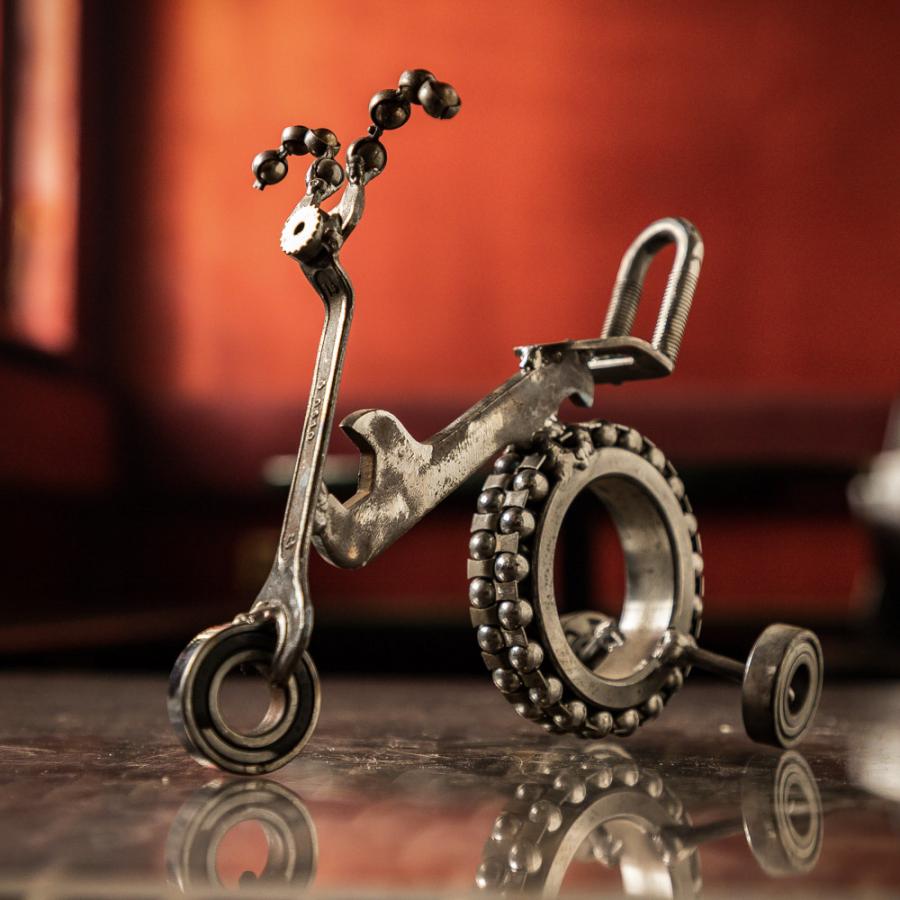 12. BABY BICIGEL HMOTNOST: 1246gROZMĚRY: d 24cm/š 10cm/v 20cm
13. MOTORKA  HMOTNOST: 3568gROZMĚRY: d 35cm/š 12cm/v 31cm
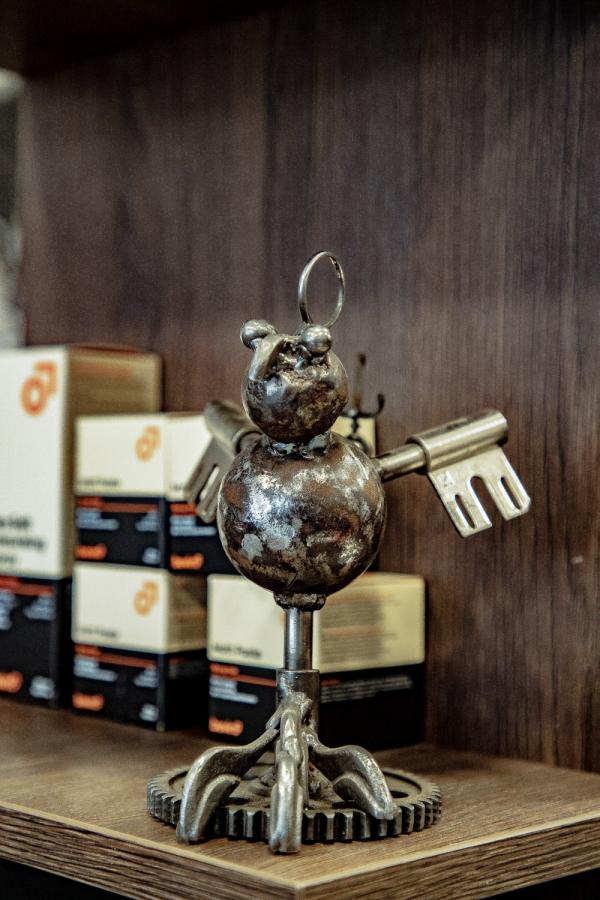 15. FTÁČIKHMOTNOST: 1641gROZMĚRY: d 12cm/š 13cm/v 19cm
16. VĚŠÁK NA KLÍČE PAPAKLÍČ      HMOTNOST: 1041g      ROZMĚRY: d 28cm/š 5cm/v 12,5 cm
17. MASKA KOVOVOUSHMOTNOST: 2528gROZMĚRY: š 25cm/v 24cm
18. TRUMBELÍNDALŠÍ VYUŽITÍ: VĚŠÁK NA KLÍČE HMOTNOST: 466gROZMĚRY: š 13cm/v 27cm
ŠŤOUCHNEŠ LI DO MNE, ZAVLNÍM SE V BOCÍCH
19. VĚŠÁK NA KLÍČE NAŠTVANÝ ZAJÍCHMOTNOST: 826gROZMĚRY: š 8cm/v 24cm
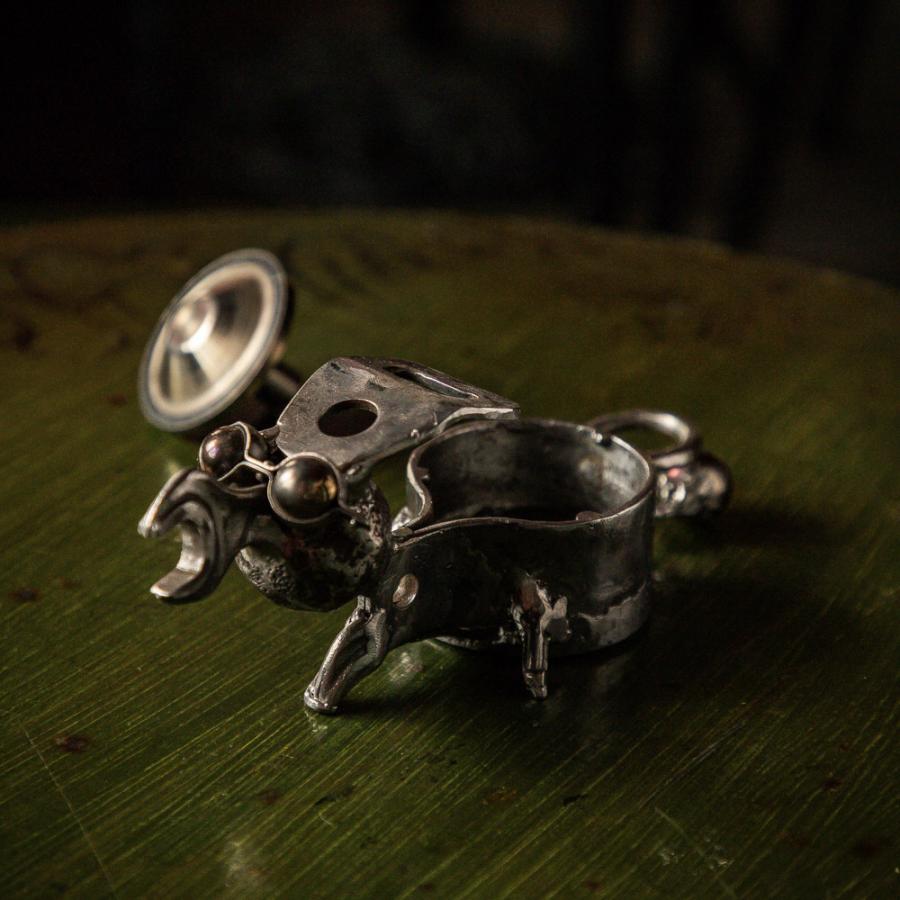 20. DÓZIČKA OROBOSDALŠÍ VYUŽITÍ: POPELNÍK, NA SVÍČKUHMOTNOST: 947gROZMĚRY: d 21cm/š 7cm/v 7,5cm
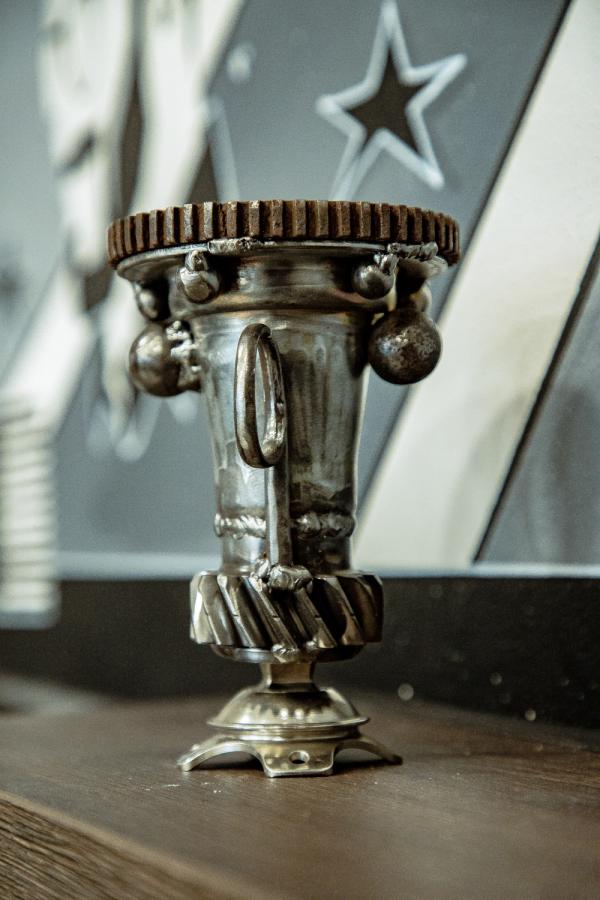 21. POPELNÍK       HMOTNOST: 967g                      ROZMĚRY: ø 10cm/v 15cm
22. VRTOBIJ NA SVÍČKUHMOTNOST: 1256gROZMĚRY: d 30cm/š 6cm/v 7,5cm
24. PUCL PRO ČAJOVOU SVÍČKUHMOTNOST: 751gROZMĚRY: d 18cm/š 18cm/v 12cm
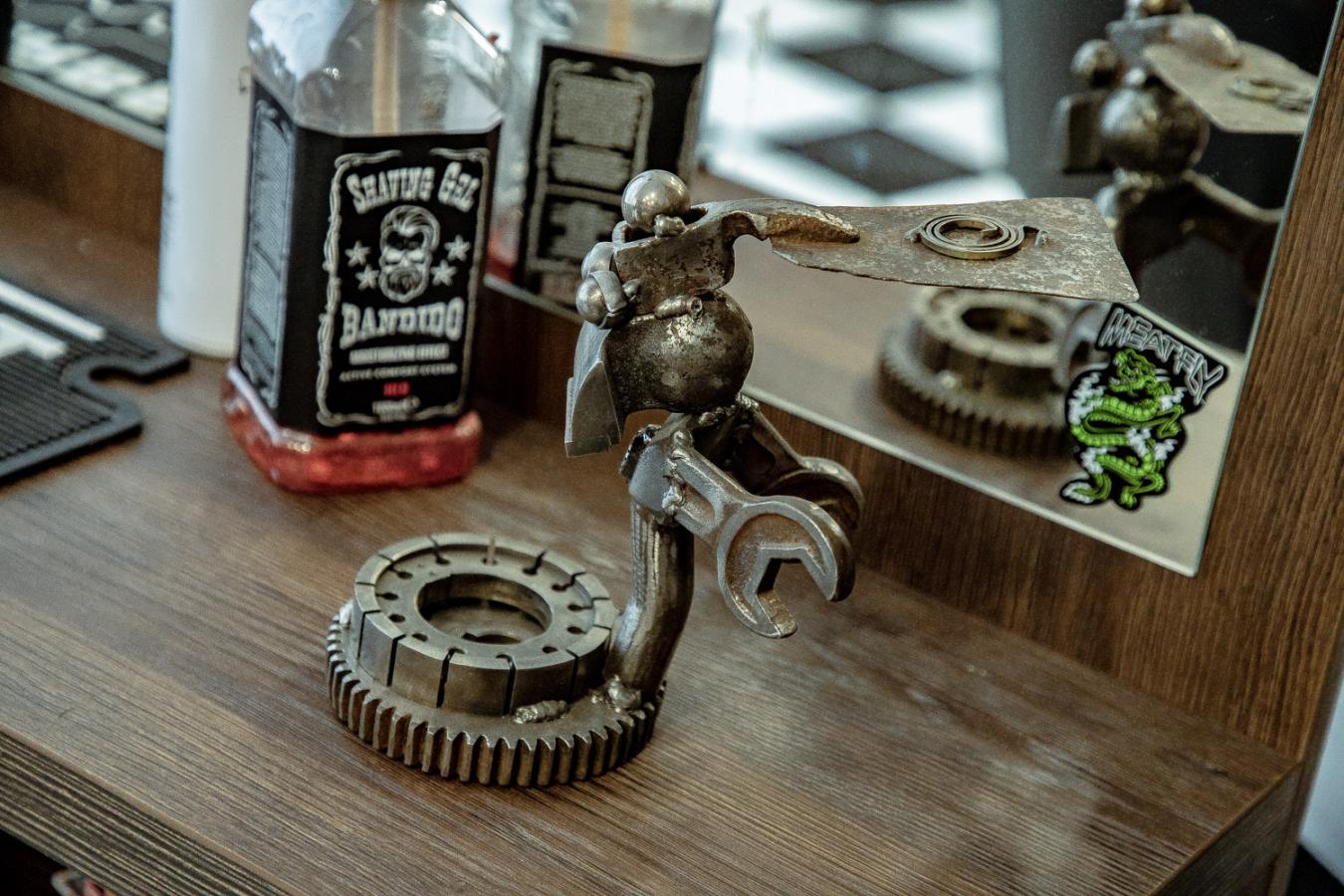 25. CVALDA NA ČAJOVOU SVÍČKU      HMOTNOST: 810g      ROZMĚRY: d 42cm/š 12cm/v 17cm
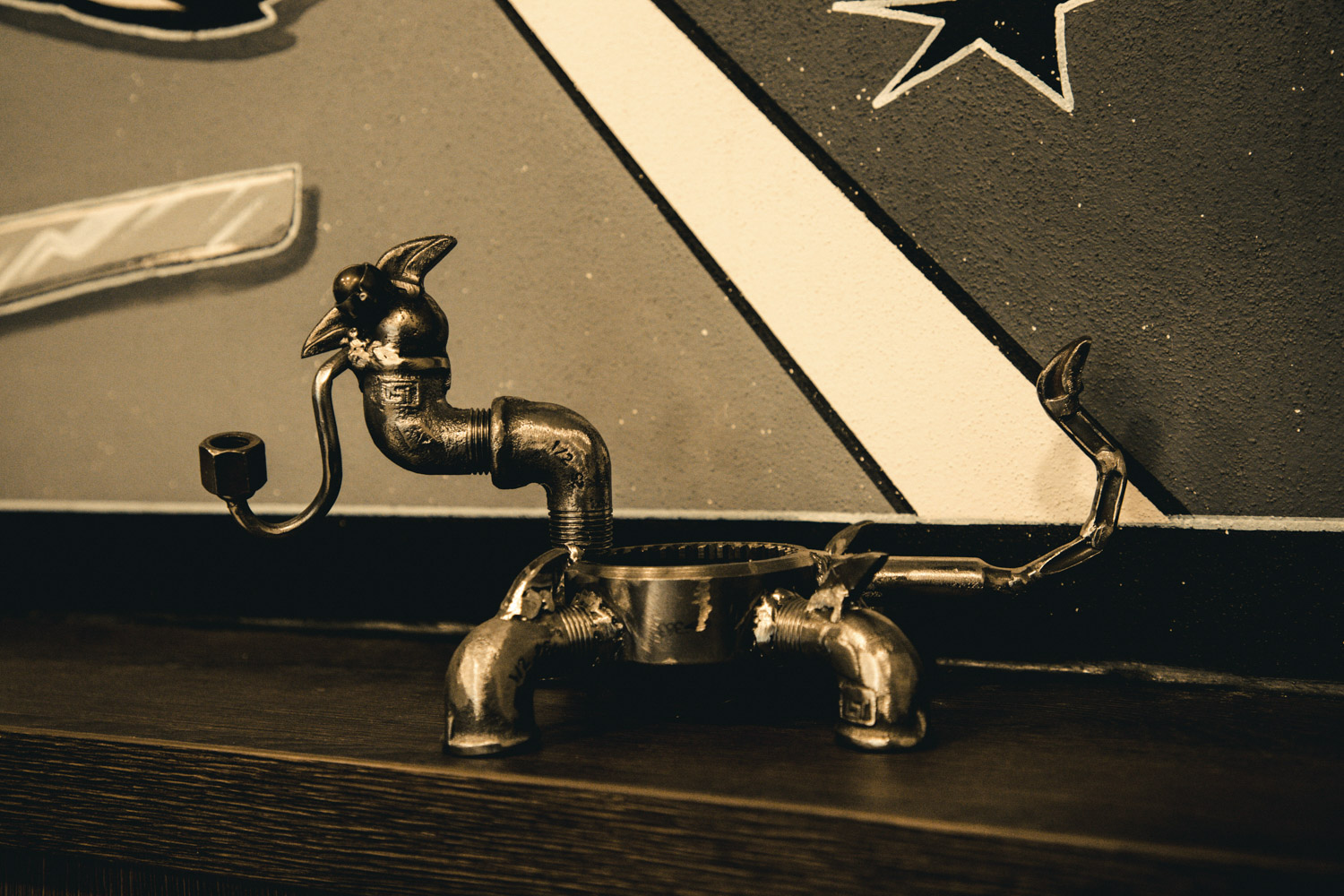 29. DRÁČEK STOJÁNEK NA ČAJ. SVÍČKUDALŠÍ VYUŽITÍ: POPELNÍK, DÓZIČKAHMOTNOST: 1605gROZMĚRY: d 27cm/š 13cm/v 15cm
30. POPELNÍK  LOŽISTICKDALŠÍ VYUŽITÍ: NA SVÍČKUHMOTNOST: 444gROZMĚRY: d 12cm/š 12cm/v 5cm
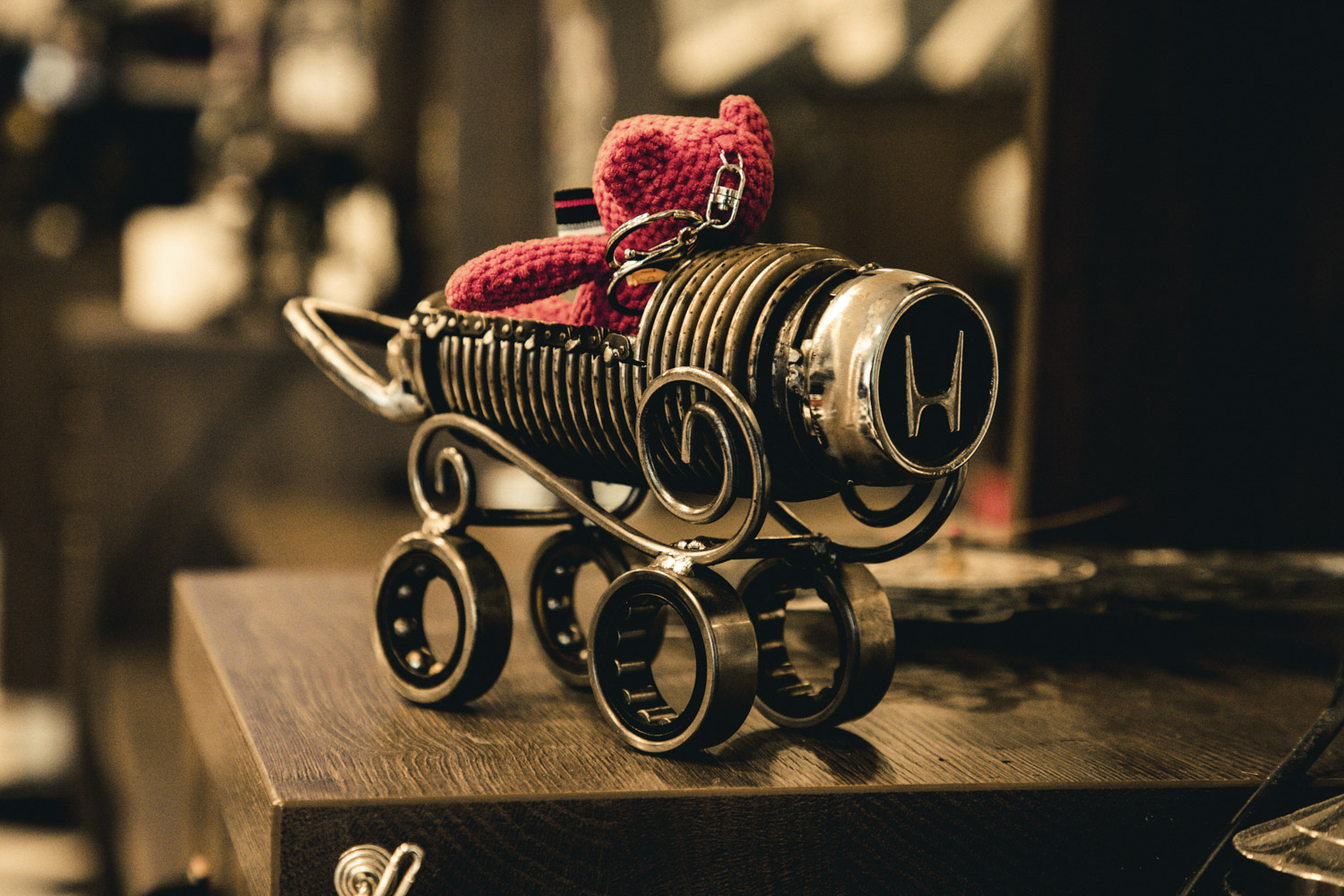 31. KOČÁREKHMOTNOST: 1404gROZMĚRY: d 25cm/š 8cm/v 14cm
32. SMOLÍKOVIC RAKETAHMOTNOST: 2118gROZMĚRY: š 20cm/v 38cm
RAKETA JE ROZMONTOVATELNÁ A DÁ SE DO NÍ VLOŽIT BATERKA, NEBO BLIKAČKA NA SVĚTLO.
33. POPELNÍK UDOHMOTNOST: 452gROZMĚRY: ø 9cm/v 7cm
34. SPACE TRANSPORTDALŠÍ VYUŽITÍ: PRO SVÍČKU, POPELNÍKHMOTNOST: 1195gROZMĚRY: d 16cm/š 12cm/v 10,5cm
35.  CYBER VŮZHMOTNOST: 2291gROZMĚRY: d 46cm/š 21cm/v 27cm
37. KÝVAJÍCÍ PTÁK HMOTNOST: 2580g ROZMĚRY: d 19cm/š 13cm/v 15cm
38. DRUBLAL NA ČAJ. SVÍČKUHMOTNOST: 838gROZMĚRY: d 21cm/š 6cm/v 10cm
39. POPELNÍKHMOTNOST: 1948gROZMĚRY: ø 16cm/v 11cm
40. KORKADELTHMOTNOST: 2228gROZMĚRY: š 36cm/v 29cm
41. POPELNÍKHMOTNOST: 670gROZMĚRY: ø 9cm/v 8cm
42. CYBERFISHHMOTNOST: 1292gROZMĚRY: d 22cm/š 13cm/v 10cm
43. NOSÁLHMOTNOST: 771gROZMĚRY: d 29cm/š 22cm/v 10cm
44. POPELNÍKHMOTNOST: 497gROZMĚRY: ø 11cm/v 3cm
45. POPELNÍK​
HMOTNOST: 706gROZMĚRY: ø 9cm/v 4,5cm​
46. POPELNÍKHMOTNOST: 473gROZMĚRY: ø 10cm/v 2,5cm
48. POPELNÍKHMOTNOST: 410gROZMĚRY: ø 8cm/v 2,5cm
50. POPELNÍKHMOTNOST: 338gROZMĚRY: ø 8cm/v 2,5cm
51. POPELNÍKHMOTNOST: 583gROZMĚRY: ø 10cm/v 3cm
52. POPELNÍKHMOTNOST: 479gROZMĚRY: ø 9cm/v 3cm
53. STÍNÍTKO NA SVÍČKUSÉRIE: 53. - 58.HMOTNOST: 2220gROZMĚRY: d 31cm/š 15cm/v 21cm
SÉRIE
55. STÍNÍTKO NA SVÍČKUSÉRIE: 53. - 58.HMOTNOST: 2375gROZMĚRY: d 27cm/š 15cm/v 17cm
SÉRIE
56. STÍNÍTKO NA SVÍČKUSÉRIE: 53. - 58.HMOTNOST: 2655gROZMĚRY: d 28cm/š 15cm/v 18cm
SÉRIE
57. STÍNÍTKO NA SVÍČKUSÉRIE: 53. - 58.HMOTNOST: 2413gROZMĚRY: d 27cm/š 18cm/v 17cm
SÉRIE
58. STÍNÍTKO NA SVÍČKUSÉRIE: 53. - 58.HMOTNOST: 2303gROZMĚRY: d 26cm/š 17cm/v 17cm
SÉRIE
59. ZRCÁTKO
60. STOJÁNEK NA MALOU KYTKU
61. STÍNÍTKO NA SVÍČKU
62. STÍNÍTKO NA SVÍČKU
63. STOJÁNEK NA VONNOU       TYČINKU
64.  STOJÁNEK NA MALOU KYTKU
65. SOŠKA
66. DVA YCHTYLOVÉ      NA HOUPAČCE
67. STÍNÍTKO NA SVÍČKU
68. DJ
69. STOJÁNEK NA VONNOU          TYČINKU
70. STOJÁNEK NA MALOU        KYTKU
71. HRÁČ NA SYNTEZÁTOR
72. STÍNIDLO NA SVĚTLOROZMĚRY: š 23cm/v 61cm
73. STÍNIDLO NA SVĚTLOROZMĚRY: š 23cm/v 65cm
74. STÍNIDLO NA SVĚTLOROZMĚRY: š 23cm/v 71cm
75. STÍNIDLO NA SVĚTLOROZMĚRY: š 31cm/v 50cm
76. STÍNIDLO NA SVĚTLOROZMĚRY: š 67cm/v 77cm
77 STÍNIDLO NA SVĚTLOROZMĚRY: š 40cm/v 48cm
78. OBRAZ VODNÍ DUCH 2 X 1m
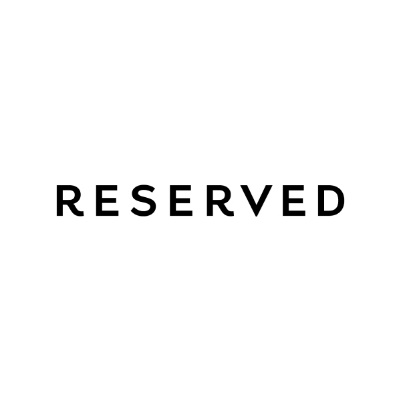 79. OBRAZ POCTA MISTRU GEIGEROVI   2 X 1m
80. OBRAZ VZPOMÍNKA NA CAFE DE LA OSTRAVA  2 X 1m​
81. OBRAZ ROZMĚRY: š 74cm/v 89cm
82. OBRAZ MEZI NEBEM A ZEMÍ ROZMĚRY: š 90cm/v 134cm
83. OBRAZ 9OKEN DO DUŠE 1M VÝŠKA, 4,5M DÉLKA​
84. OBRAZ ​BOROROK 1M VÝŠKA, 2,7M DÉLKA
85. MASKA VOSALIEN
ROZMĚRY: š 120cm/v 70cm​​
INFOVšechna díla a drobné artefakty z produkce 3art atelieru se při tvorbě reverzními postupy a vysoké míře finalizace charakterizují syrovostí nálezového stavu. Jsou tvořena ostrými aplikacemi, zuby, výčnělky, svary, zářezy, anomáliemi a záměrnými deformacemi; mohou zanechat trvalé stopy a rozhodně by neměly být v dosahu dětí. I přes povrchovou prevenci si uchovávají nezaměnitelnou křehkost, živost a identitu.
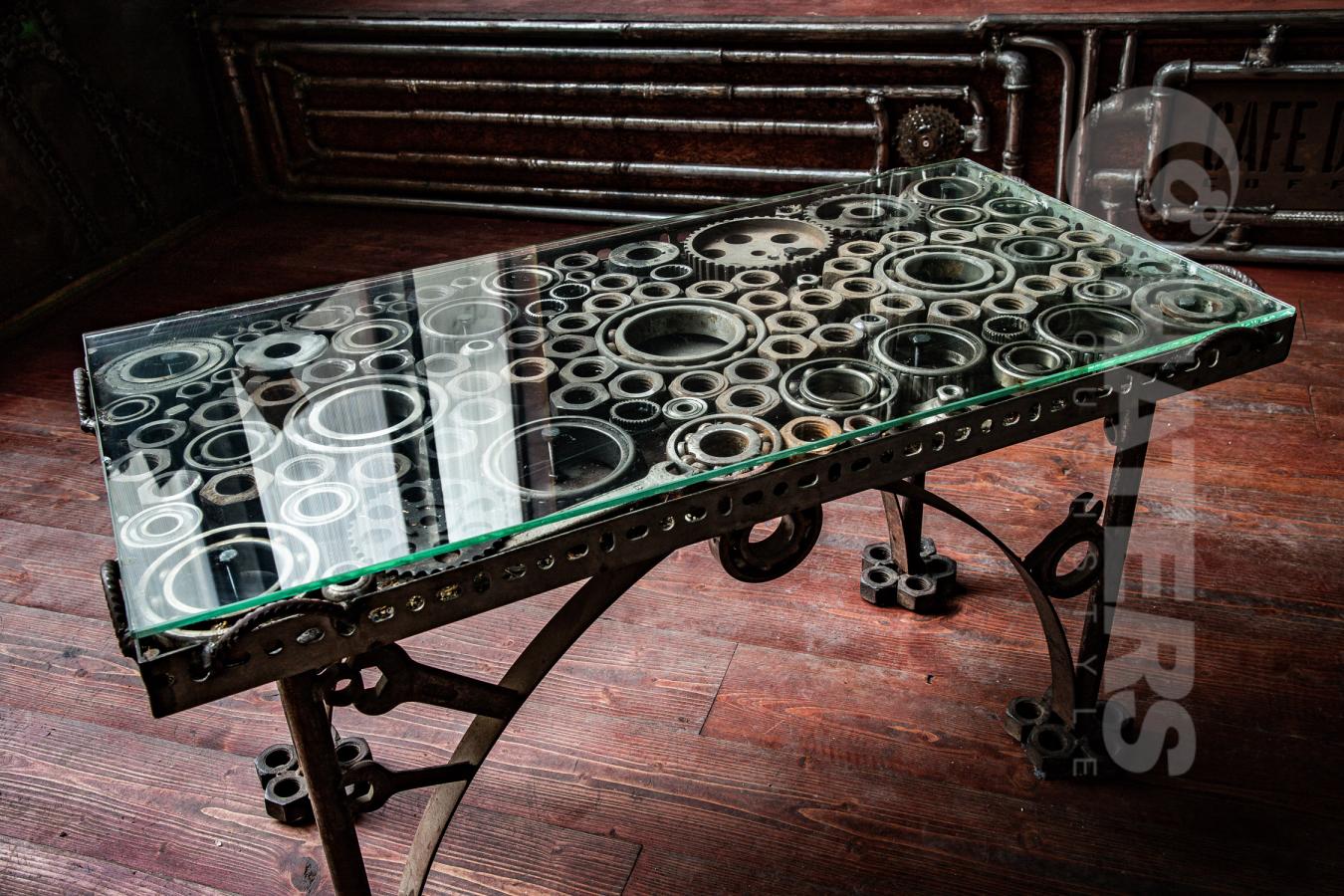 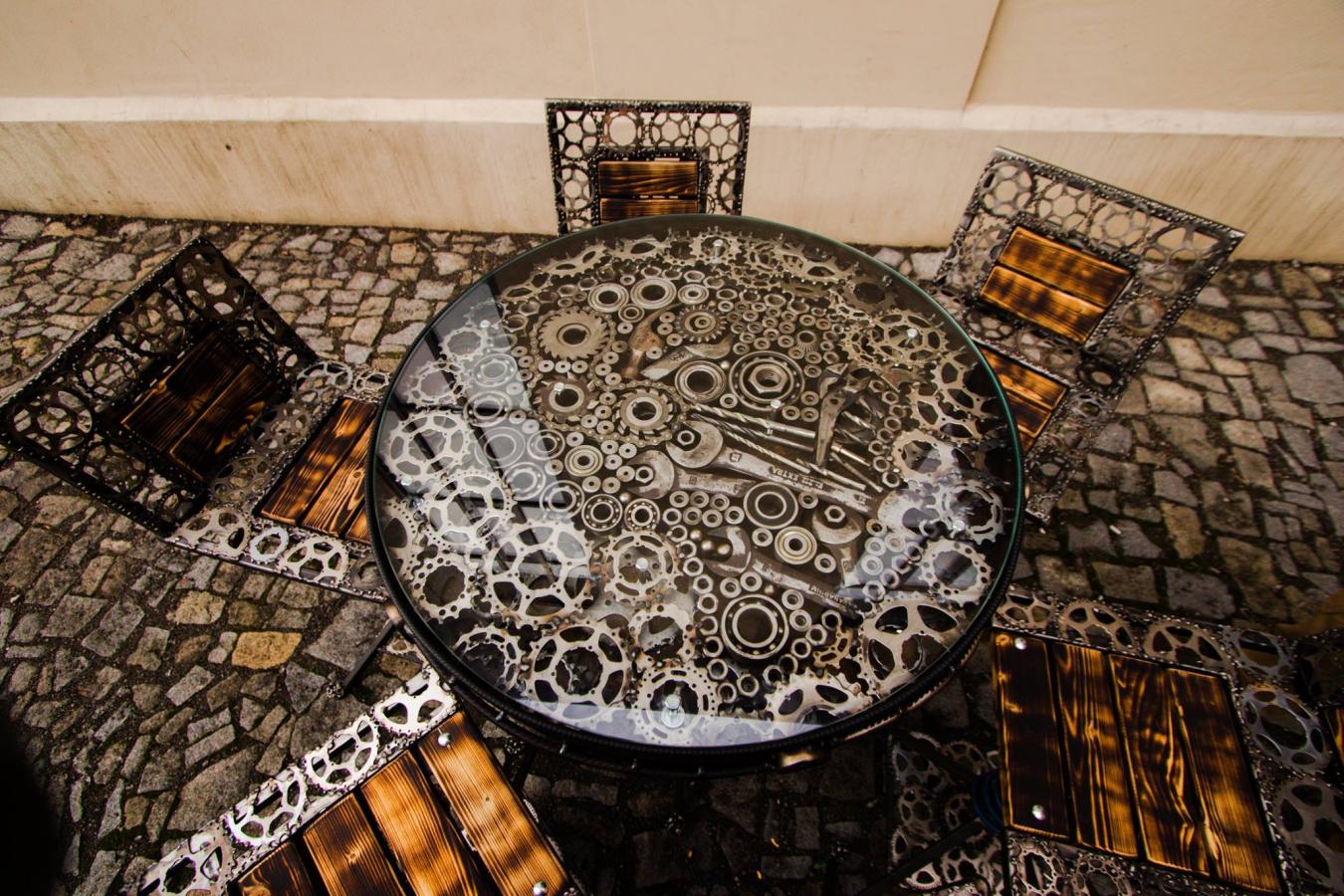 DĚKUJEME ZA POZORNOST
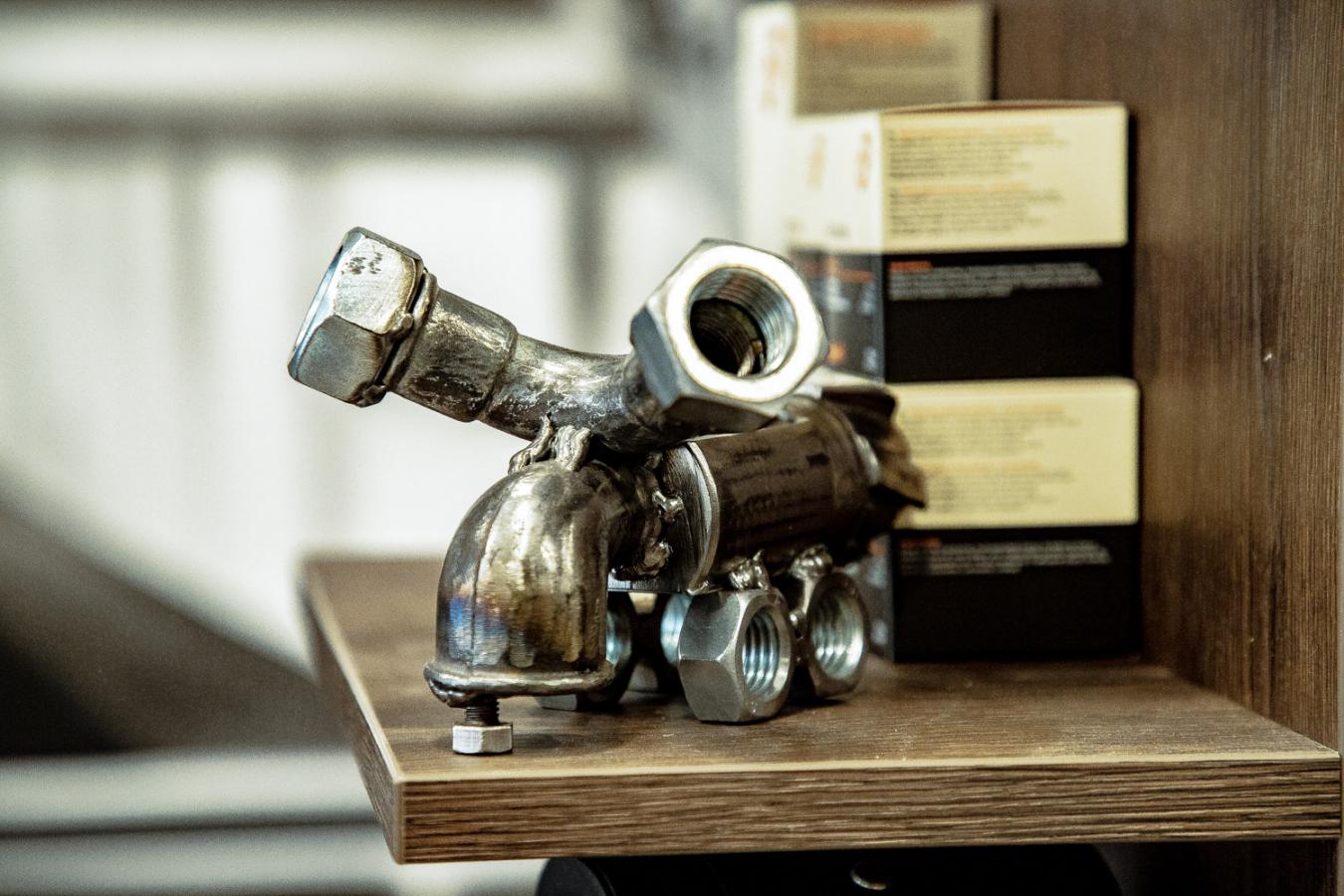 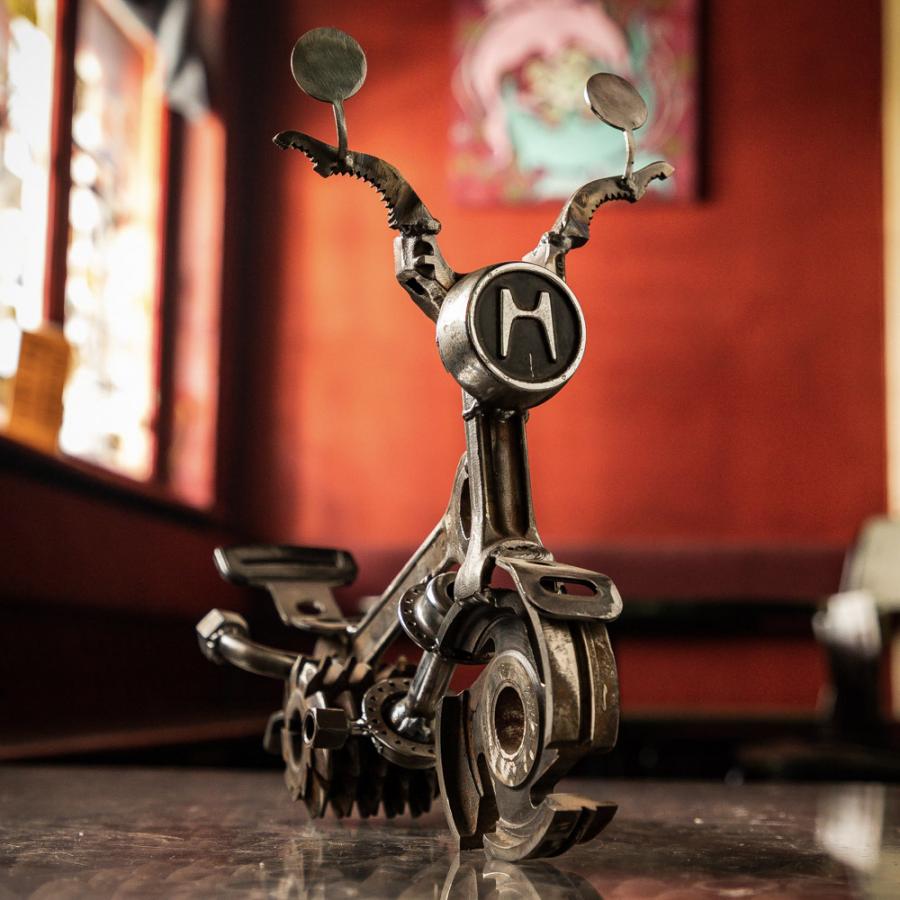 Orbis: 
orbis@3artatelier.cz
+420 777 101 257
3ART ATELIERKONTAKTwww.3artatelier.cz
PHOTOS: MAREK LAZOK 8HATERS​